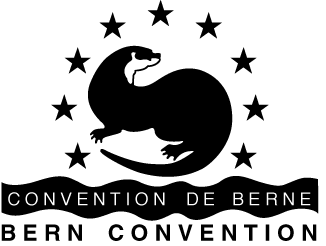 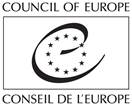 CONVENTION ON THE CONSERVATION OF EUROPEAN WILDLIFE AND NATURAL HABITATS
 
Standing Committee
 
42nd  meeting
Strasbourg, 28 November – 2 December 2022
Complaint on stand-by no. 2017/6: “Possible negative impact on Breiðafjörður Nature Reserve and its surroundings from new road infrastructure (Iceland)”
 
 
- REPORT OF THE ONLINE ADVISORY MISSION -
 
5-6 May 2022
Prepared by Radu Mot, independent expert
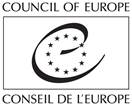 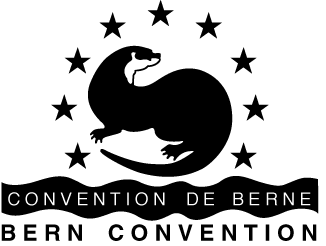 CONTENT OF THE PRESENTATION
1. MAIN TASKS AND APPROACH OF THE MISSION
 
2. GENERAL OVERVIEW
 
3. STRUCTURE OF THE MISSION REPORT
 
4. PROPOSED RECOMMENDATIONS 
 
5. SUGGESTED ACTIONS THAT CAN STRENGTHEN THE CONSERVATION OF OTHER PARTS OF THE BREIÐAFJÖRÐUR NATURE RESERVE WHICH MAY NOT BE AFFECTED DIRECTLY BY THE ROAD PROJECT
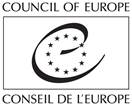 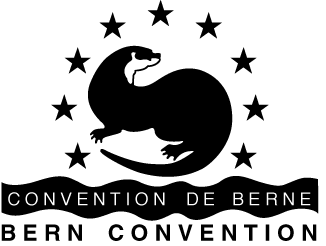 1. MAIN TASKS AND APPROACH OF THE MISSION
1.1. Main tasks
 
According to the Terms of Reference, the mission had three main tasks: 
 
1. To assess the proposed mitigation & compensatory measures and the monitoring plan for the route Þ-H, to propose possible changes and a timeline for their implementation;
 
2. To propose recommendations to the national authorities on ensuring the elaboration and immediate implementation of mitigation and compensatory measures to ensure the conservation of affected habitats and species;
 
3. To suggest actions that can strengthen the conservation of other parts of the Breiðafjörður Nature Reserve which may not be affected directly by the road project.
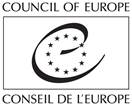 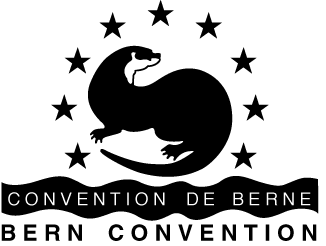 1. MAIN TASKS AND APPROACH OF THE MISSION
1.2. Approach 
In practice, the On-line Mission followed several steps:
A preliminary discussion; 
Exchange of documents considered to be relevant for the case;
A set of guiding questions;   
The introductory call with the parties;  
The two online meetings of the Mission with the parties (5th and 6th of May); 
A Concluding meeting (16th of May); 
A draft report (by 4th July - 15th August 2022); 
The final report.
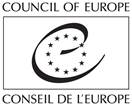 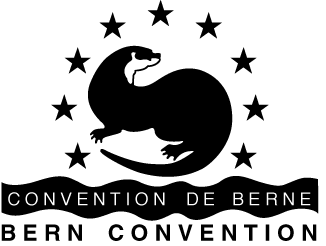 1. MAIN TASKS AND APPROACH OF THE MISSION
The two online meetings of the Mission, consisted of:
 
Information provided by the responsible authorities to the guiding questions;

Feedback from the complainant;

A working session to identify together further needs/next steps to support recommendations.
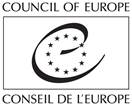 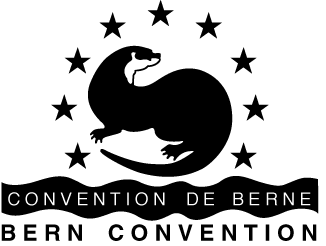 1. MAIN TASKS AND APPROACH OF THE MISSION
The meetings were structured on four themes:
 
Assessment of the mitigation and compensatory measures for the route Þ-H;

Detailed project database and assessment of the Monitoring Plan;

Actions that can strengthen the conservation of other parts of the Breiðafjörður Nature Reserve which may not be affected directly by the road project;

Legacy of the case.
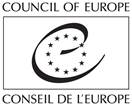 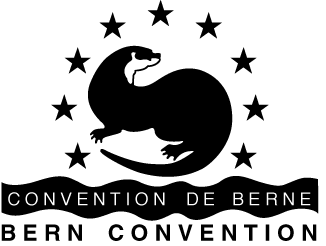 2. GENERAL OVERVIEW
Why legacy: 
Very important area:
The area is considered a natural sanctuary, unique in Iceland and internationally; 
Protected area of high value for biodiversity which could qualify as an Emerald Network site under the Bern Convention.
 
Long process: 
The initial plans to (re)build a road in the area date back to 2004 - 2005.
Currently the Breiðafjörður Nature Reserve is not in the process of becoming an Emerald Network site. However, that could change, but a decision has not been taken by the authorities yet.
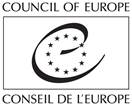 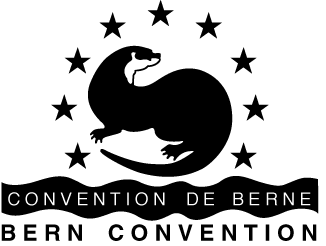 2. GENERAL OVERVIEW
The present case was generated by the situation of a project (road named route Þ-H) being approved despite being assessed as having significant negative environmental impacts and a series of other unknown effects. 
 
	The argument for approval was based on the fact that all alternatives assessed 	during the EIA would have had significant negative impacts as well. 
 
Although the authorities stated that the route Þ-H project should be considered as an exception, it may create a precedent in the approval of projects with known significant negative impacts and/or unknown effects under the assumption that required compensation measures will be effective.
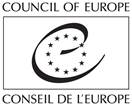 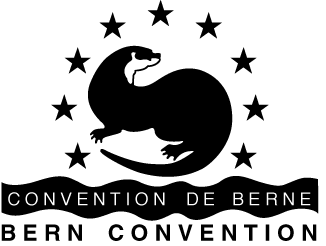 2. GENERAL OVERVIEW
Road construction:

There are three sections of the road in different construction stages: 

a section under construction since 2021; 
a section to be constructed starting in summer 2022;
a section where the construction has not started yet; 
a side road has been under construction since Autumn 2021.
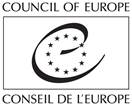 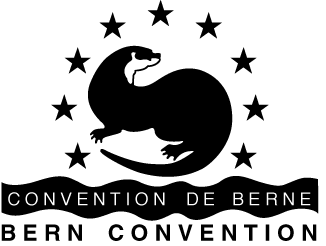 2. GENERAL OVERVIEW
Following the approval of the project, it is apparent that the focus of the authorities was on the development of the mitigation / compensatory measures for the route     Þ-H. 
 
This is in accordance with the principle that, in such exceptional cases, it is of paramount importance that the mitigation and compensation measures should be effective. 
	Therefore, the dedication of the authorities to develop and to implement an 	adequate mitigation and compensatory plan is to be commended, especially as 	it is considered as a first for Iceland.
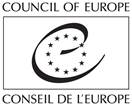 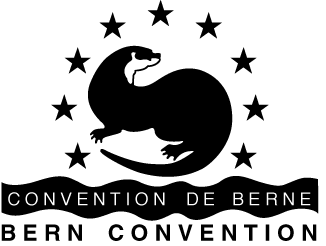 2. GENERAL OVERVIEW
Good practice strongly recommends that compensatory measures should be in 	effect prior to project implementation. 
 
Although the compensatory measures have been identified, they have not been implemented yet; 

A concrete detailed plan is under consultation: details related to concrete implementation, assessment of effectiveness of measures, traceability of decisions and collection of know-how are yet to be finalised.
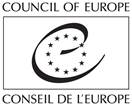 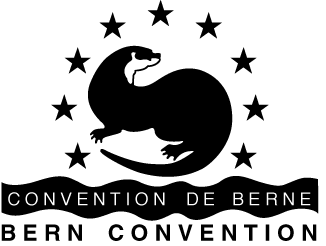 2. GENERAL OVERVIEW
An important note re compensation is that the conservation status of species and habitats, their specific vulnerabilities, pressures / threats and impacts as well as concrete conservation objectives and requested actions are not adequately known in the Breiðafjörður area. 

	In this respect, the support-data resulting from the Emerald evaluating process 	and / or from a management plan support-studies would have been extremely 	useful for the case.
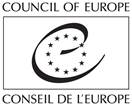 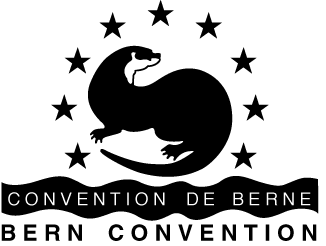 2. GENERAL OVERVIEW
Another important aspect of the case to be considered is the harmonization of local and national perspectives in decision-making.  
 
	It was not the scope of the Mission to discuss these specific aspects, but it 	should be noted that in such situations, ensuring transparent communication 	and data-driven decisions are critical for harmonising different interests.
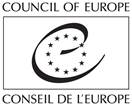 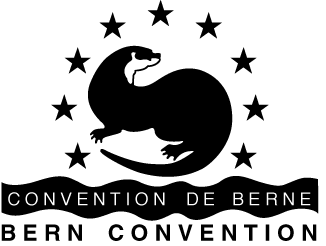 3. STRUCTURE OF THE MISSION REPORT
(The mission’s main findings / based on the responses on questionnaire, on the documents provided and on the feedback from the parties – Annex I)
 
1. Summary of the main findings  

2. Expert’s conclusions and proposed procedural changes

3. Proposed Recommendations

4. Suggested actions that can strengthen the conservation of other parts of the Breiðafjörður Nature Reserve which may not be affected directly by the road project
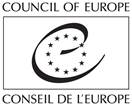 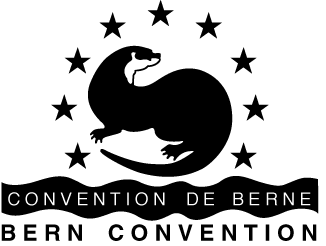 4. PROPOSED RECOMMENDATIONS
The government of Iceland is recommended to:
 
1. Ensure an inclusive and transparent consultation process with all relevant stakeholders at both local and national level regarding the route Þ-H project implementation (including monitoring, mitigation & compensatory plans). 
 
 
2. Finalise the detailed plan of compensatory measures for the route Þ-H, in consultation with the relevant (local and national) stakeholders, in order to be able to implement the measures as soon as possible and to assess their efficiency.
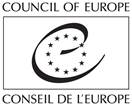 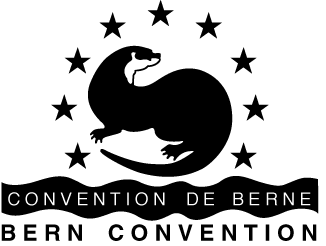 4. PROPOSED RECOMMENDATIONS
3. Update the mitigation and monitoring plan for the route Þ-H according to the following:
 
a. add a consultation plan that should include regular updates on monitoring results and their implications in relation to decision-making; the consultation process should ensure collection of suggestions or data from interested stakeholders and could be used as a mechanism to transfer good practices at national level (possibly supporting development of national monitoring standards);   
 
b. add a detailed risk assessment and contingency plan with predefined procedures/solutions to be implemented in cases where the proposed mitigation and compensatory measures may lead to sub-optimal results;
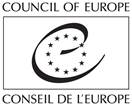 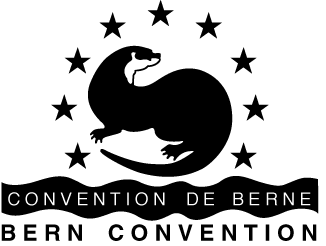 4. PROPOSED RECOMMENDATIONS
c. make sure that the existing regulation (Article 16 of regulation no. 772/2012 - Regulation on planning permit) on clear and transparent procedure of stopping the construction until a proper solution will be agreed upon will be used in the case where a compensatory measure may be identified as not being effective; 

d. include in the monitoring plan success/failure indicators/thresholds for the proposed measures and predefined procedures for how to adapt technical solutions based on the real time data provided by the monitoring results;  
 
e. add as monitoring objectives the habitat fragmentation and fauna mortality in relation to terrestrial species;
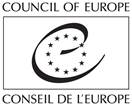 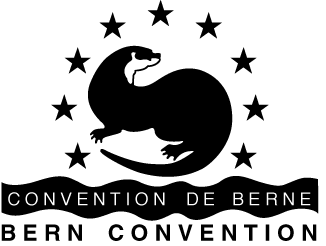 4. PROPOSED RECOMMENDATIONS
f. consider the secondary effects on nature related with land-use changes during the development scenarios analysis once it is prepared by the Steering Group;

g. add a chapter on lessons learnt to facilitate the transferability of local knowledge accumulation (considering that the mitigation and monitoring plan is a first for Iceland in terms of complexity);
 h. consider as a high priority discussing with all relevant stakeholders (including the complainant) the studies that led to the current parameters of the Gufufjörður bridge before finalizing the construction;

i. document that the changes made to reduce the impact on specific features beyond the terms stipulated in the EIA have had no impact on other natural features.
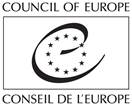 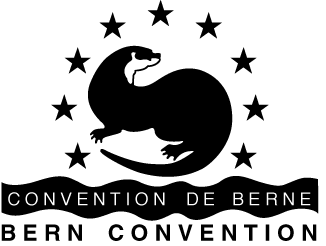 4. PROPOSED RECOMMENDATIONS
4. Ensure that the GIS data related to the road project will be updated regularly and will remain available throughout the whole monitoring period; the relevant authorities or Breiðafjörður Committee should facilitate a working group dedicated to harmonising data-collection and database structures in order to create a functional tool to support the decision-making process at the scale of the entire Breiðafjörður area. 
 
 
 5. Allocate sufficient resources for adaptation and implementation of adequate mitigation / compensation measures and monitoring activities related to the road project, including a side fund that should be used to respond to possible sub-optimal results of the implemented measures, should it be the case.
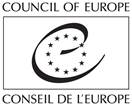 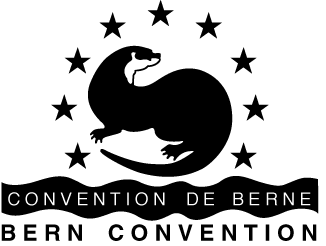 4. PROPOSED RECOMMENDATIONS
6. Document the overall costs being allocated to mitigation and compensatory measures for the route Þ-H and compare them with those of the alternative routes which prioritised avoidance such as the tunnel solution, as part of the lesson-learning process. 
 
 
7. Start the development of the cumulative effect assessment as a pilot-study in the Breiðafjörður area using all relevant implemented projects and the current route Þ-H.
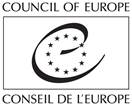 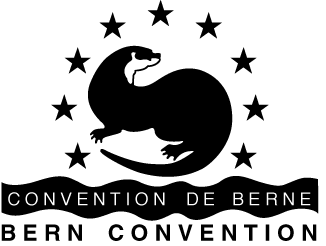 4. PROPOSED RECOMMENDATIONS
8. Support the overall conservation of the Breiðafjörður area and consider developing it as a relevant case study for Iceland (by implementing the following suggested actions that could strengthen the conservation of other parts of the Breiðafjörður area:

 a. ensure that a Consultation Group to the Steering Group is set up as soon as possible, and that it will be inclusive and the process transparent;
 
b. within the aforementioned groups, discuss the possibility of including the Breiðafjörður area on the candidate list of Emerald Network sites (especially as the current conservation act is considered compatible with the Emerald Network requirements), considering Recommendation No. 157 (2011, revised 2019) on the status of candidate Emerald sites and guidelines on the criteria for their nomination.
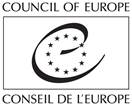 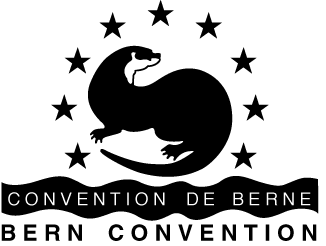 4. PROPOSED RECOMMENDATIONS
c. strengthen the Breiðafjörður Conservation Act (1995);

d. implement a sound overall monitoring plan for the Breiðafjörður area;
 
e. start developing a comprehensive database as an efficient support for decision-making for the Breiðafjörður area;
 
f. develop a model-management plan for the Breiðafjörður area which should harmonise the sustainable development needs with the conservation objectives of the conservation plan requested by law.
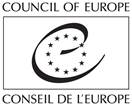 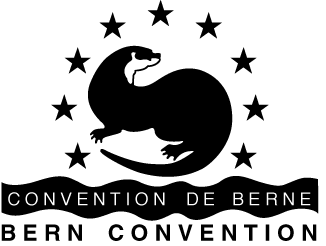 4. PROPOSED RECOMMENDATIONS
The relevant NGOs, scientific community, and civil society are invited to: 
 
9. Follow the above recommendations with regard to cooperation with the authorities, including by sharing data, engaging in cooperation bodies and activities, and agreeing on a detailed time plan of next steps (inspired by the proposal in the mission report).
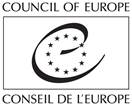 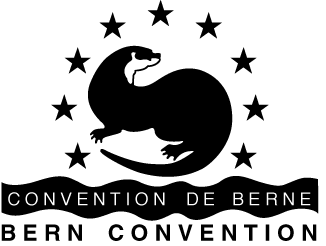 Provisional time plan of next steps
*, Interim progress may also be requested by the Bureau at one of its meetings during 2023.
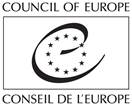 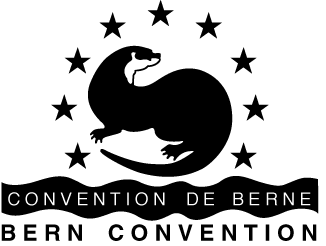 5. SUGGESTED ACTIONS THAT CAN STRENGTHEN THE CONSERVATION OF OTHER PARTS OF THE BREIÐAFJÖRÐUR NATURE RESERVE WHICH MAY NOT BE AFFECTED DIRECTLY BY THE ROAD PROJECT
Following the online meetings, a series of actions have been identified as having had a positive impact on strengthening the conservation status of Breiðafjörður area:
 
a. Develop the Breiðafjörður area into a reference case-study for Iceland
 
Suggestion 1: Authorities to make the best use of the existing context to develop an approach that should harmonise the local sustainable development needs with the conservation goals in the Breiðafjörður area (aiming for a 'no net loss' solution for biodiversity) which should act as a reference case for Iceland.
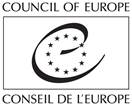 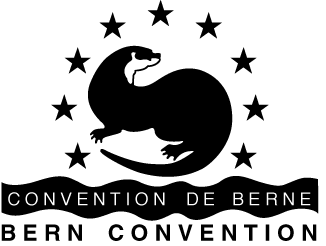 5. SUGGESTED ACTIONS THAT CAN STRENGTHEN THE CONSERVATION OF OTHER PARTS OF THE BREIÐAFJÖRÐUR NATURE RESERVE WHICH MAY NOT BE AFFECTED DIRECTLY BY THE ROAD PROJECT
b. Facilitate an inclusive Consultation Group for the Breiðafjörður area
 
Suggestion 2: Authorities to facilitate an inclusive and transparent participatory approach in engaging ALL relevant stakeholders at local and national level on the development and implementation of a sustainable management in the Breiðafjörður area.
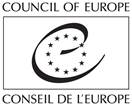 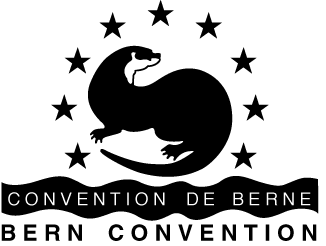 5. SUGGESTED ACTIONS THAT CAN STRENGTHEN THE CONSERVATION OF OTHER PARTS OF THE BREIÐAFJÖRÐUR NATURE RESERVE WHICH MAY NOT BE AFFECTED DIRECTLY BY THE ROAD PROJECT
c. Strengthen the Breiðafjörður Conservation Act (1995)
 
Suggestion 3: The Environment Ministry to set up a working group (possibly using the Consultation Group linked with the Steering Group) including all relevant stakeholders to further discuss and update (if needed) the report produced by the Breiðafjörður Committee on proposed solution for improving the legal protection of the Breiðafjörður area;
 
Suggestion 4: Within the aforementioned groups, discuss the possibility of including the Breiðafjörður area on the candidate list of Emerald Network sites (especially as the current conservation act is considered compatible with the Emerald Network requirements), considering Recommendation No. 157 (2011, revised 2011) on the status of candidate Emerald sites and guidelines on the criteria for their nomination. 

Suggestion 5: Within the working group to discuss the possibility and opportunities of designating the Breiðafjörður area as a RAMSAR site.
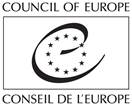 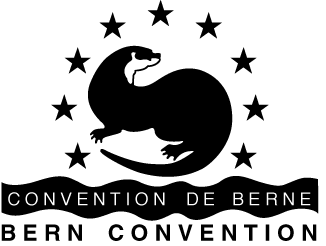 5. SUGGESTED ACTIONS THAT CAN STRENGTHEN THE CONSERVATION OF OTHER PARTS OF THE BREIÐAFJÖRÐUR NATURE RESERVE WHICH MAY NOT BE AFFECTED DIRECTLY BY THE ROAD PROJECT
d. Implement a sound overall monitoring plan for the Breiðafjörður area
 
Suggestion 6: Engage all relevant stakeholders in developing the monitoring plan adapted to the area’s needs and in harmonising existing monitoring protocols (including the ones used for the route Þ-H and, ideally, to support the future development of national standards).
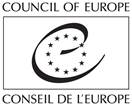 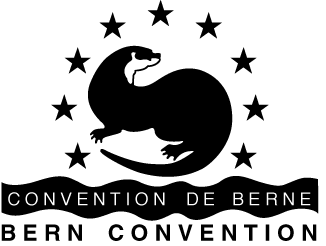 5. SUGGESTED ACTIONS THAT CAN STRENGTHEN THE CONSERVATION OF OTHER PARTS OF THE BREIÐAFJÖRÐUR NATURE RESERVE WHICH MAY NOT BE AFFECTED DIRECTLY BY THE ROAD PROJECT
e. Develop a comprehensive database as an efficient support for decision-making related to the Breiðafjörður area
 
Suggestion 7: Harmonise and collate existing data, develop data acquisition protocols in order to produce a functional data-base as a GIS tool for decision makings within the Breiðafjörður area.
 
Suggestion 8: Develop the Standard Data Form requested by the Emerald designation process for the Breiðafjörður area also as a mean to identify the biodiversity and cultural features that should be assigned with higher values during the multi-criterial analysis of impact assessments for future projects.

Suggestion 9: Implement new studies (i.e. the cumulative effect assessment) and develop new datasets for currently missing information (i.e. geomorphological features, connectivity/fragmentation maps etc.)
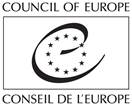 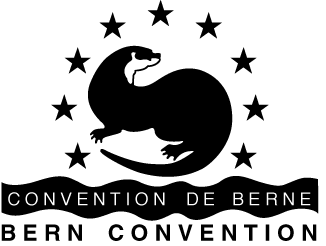 5. SUGGESTED ACTIONS THAT CAN STRENGTHEN THE CONSERVATION OF OTHER PARTS OF THE BREIÐAFJÖRÐUR NATURE RESERVE WHICH MAY NOT BE AFFECTED DIRECTLY BY THE ROAD PROJECT
f. Develop a model-management plan for the Breiðafjörður area (ideally correlated with the work of the Steering Group / Consultation Group)
 
Suggestion 10:  Use the existing good practice on management plans in Iceland to develop in a participatory manner a model-management plan that would harmonise the local communities/municipalities needs with the conservation objectives.
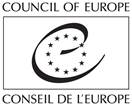 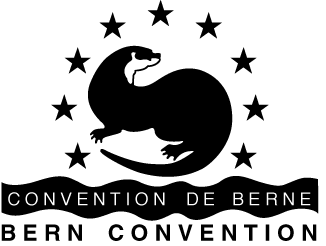 FINAL NOTES
The clear dedication of all parties -authorities, scientific bodies, NGOs and local communities- not only to finding the best solution for the road project, but also for the entire Breiðafjörður area is to be highly commended and should become a part of the legacy of the case. 


Both parties agreed that functional collaboration between relevant institutions and stakeholders should become a priority, as better collaboration between them should be one of the main aims for the future conservation of the area.
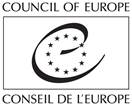 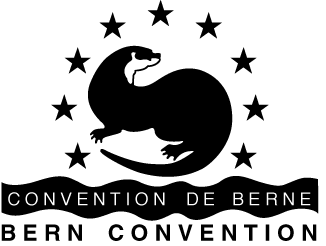 FINAL NOTES
Invitation for the parties to take the report as an outcome of a joint working session aimed to identify the next needed steps.
 
Given the present situation, a good-case scenario should use the lessons learnt and the unique amount of data paired with a genuine and efficient collaborative effort of all interested stakeholders to turn the case into a referential, pivotal case for Iceland.  
 
This would be beneficial not only for the Breiðafjörður area, but would create a significant precedent for harmonising local and national interests and by using the best-available know-how adapted to Iceland’s specific conditions. 

Not least, it could be the start of transferring the Icelandic knowledge to the European level, in terms of nature and culture protection.
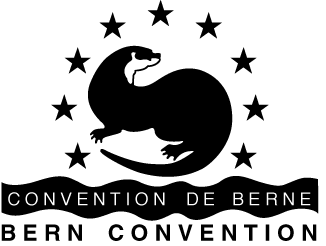 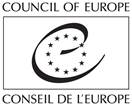 THANK YOU

Icelandic Authorities, Complainant

and

Mr. Eoghan Kelly and Ms. Ursula Sticker with the Secretariat of the Bern Convention

for their excellent cooperation and support.
Radu Mot, independent expert